Geografia
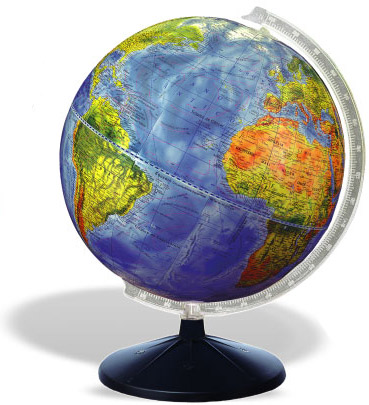 Profª Nisia París
Atividade em grupo
10 grupos
Video de 5 minutos
Apresentação individual
Trabalho escrito - grupo
TEMAS
1 – DESMATAMENTO E DESERTIFICAÇÃO
2 – AQUECIMENTO GLOBAL E LOCAL –   TEORIAS ALARMISTAS;
3 – A FARSA DO AQUECIMENTO GLOBAL 
4 – EL NIÑO E LA NIÑA
5 – CHUVA ÁCIDA
6 – EFEITO ESTUFA
7 – POLUIÇÃO ATMOSFÉRICA
8 – POLITICAS AMBIENTAIS – PROTOCOLO DE KIOTO/RIO + 20
9 – DESASTRES NATURAIS - FURACÕES, TORNADOS, ENCHENTES
10 – ÁGUA – CICLO DA ÁGUA,POLUIÇÃO, CRISE E CONFLITOS
FASES:
INTRODUÇÃO;
EXPLICAR O FENÔMEMO;
SITUAR NO MUNDO E NO BRASIL – USAR MAPAS;
USAR DADOS PARA COMPARAR SITUAÇÃO ANTERIOR E ATUAL;
PROPOR  ATIVIDADE PARA A TURMA – VALE PONTOS EXTRAS
14 e 19/11